Ensuring Efficient and Orderly Meetings
January 15, 2020
Recap of October 14th Webinar
Preparing, Reviewing and Managing the Agenda
2
Highlights from 10/14/19:


	Engage in thoughtful agenda development



	Review, comprehensively, agenda and all board materials

	
	Engage in effective agenda management at board
	 meetings
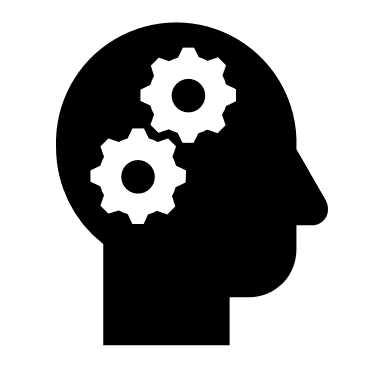 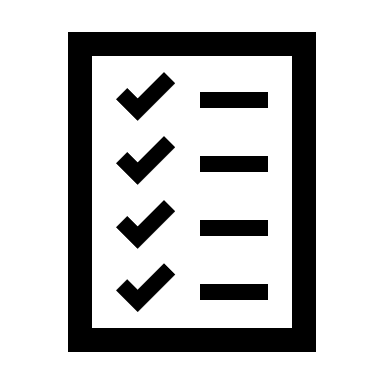 What has your board adopted?
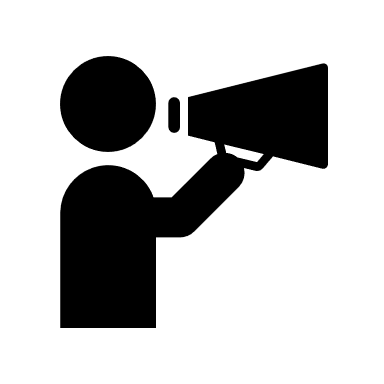 3
Knowledge and Understanding of Guiding Documents
Open Meetings Act

Academy Bylaws

Board Policy

Roberts Rules of Order
Order and Efficiency
4
Large Image Slide
5
Practical Application:  When to Use . . .
6
Proposed Agenda (Standard Items)
January 15, 2020
6:30 p.m.

Call to Order and Roll Call
Public Comment (limited to agenda items only)
Approval of Agenda
Consent Calendar 
Approval of proposed December Meeting Minutes
Correspondence
Treasurer’s Report 
New Business
Board Recruitment
Marketing Committee
Contract with Life Construction
Old Business
Parent Involvement
Facility Use
Business/Management Report
Discipline Report
Staff Retention
Authorizer
Extended Public Comment (non-agenda items only)
Comments from the Board
Reconfirmation of Next Meeting Date
Adjournment
Large Image Slide
7
Proposed Agenda (Standard Items)
January 15, 2020
6:30 p.m.

Call to Order and Roll Call:  Roberts Rules of Order:  Taking Care of Business
Public Comment (limited to agenda items only):  
OMA Handbook:  Public Attending Open Meetings (Pages 13-14)
Academy Bylaws:  Article V, Section 6:  Open Meetings Act
Board Policy 0167.3:  Public Participation at Board Meetings
Roberts Rules of Order:  Taking Care of Business and Democratic Process:  Knowing, Following and Using the Rules
Approval of Agenda:  
OMA Handbook:  The Basics (Pages 4-6)
Board Policy 0166:  Agenda
Roberts Rules of Order: Taking Care of Business and Democratic Process:  Knowing, Following and Using the Rules
Consent Calendar:  
Approval of proposed December Meeting Minutes
Bylaws:  Article V, Section 5:  Manner of Acting
Board Policy 1066.1:  Consent Agenda
Roberts Rules of Order:  Taking Care of Business
Treasurer’s Report:  
Bylaws:  Article VIII, Sections 3 and 4:  Checks, Drafts, etc., and Deposits
Board Policy 6320:  Purchasing
Board Policy 6420:  Conflict of Interest
Large Image Slide
8
Proposed Agenda (Standard Items)
January 15, 2020
6:30 p.m.

VI.	New Business:
Board Recruitment:  
Bylaws:  Article IV, Sections 1-11:  Board of Directors
 Board Policy 0142.31: Filling a Board Vacancy; Board Policy 0143: Authority; Board Policy 0144.2: Board Member Ethics; Board Policy 0144.3:  Conflict of Interest
b.       Marketing Committee:  
OMA Handbook:  The Basics (Page 4); Decisions Must be Made in Public Meetings (Pages 7-9)
Bylaws:  Article VI, Section 1:  Committees
Board Policy 0168.3: Committee Meetings
Roberts Rules of Order: Taking Care of Business – Reports by Special Committees, Committee Roles and Standing and Ad Hoc Committees 
c.       Contract with Life Construction:  
Bylaws:  Article VIII, Section 1:  Contracts
Board Policy 0144.3: Conflict of Interest;  Board Policy 6320: Purchasing; Board Policy 6321: New Academy Construction, Renovation
VII.	Old Business
Parent Involvement:  
Board Policy 1421 : Criminal History Record Check
Board Policy 1422.01: Drug-Free Workplace; Board Policy 2112: Parent and Family Engagement; Board Policy 2261.01: Parent and Family Member Participation in Title I Programs;  Board Policy 7217: Weapons;  Board Policy 9250:  Relations with Parents
b.       Facility Use: 
 Board Policy 2260.01: Section 504/ADA Prohibition Against Discrimination Based on Disability; Board Policy 7434: Use of Tobacco on Academy Premises; Board Policy 8390: Animals on Academy Property; Board Policy 8400: Academy Safety Information
Large Image Slide
9
Proposed Agenda (Standard Items)
January 15, 2020
6:30 p.m.

VIII.	Business/Management Report
Discipline Report:  
Board Policy 2460: Special Education; Board Policy 2460.02: Least Restrictive Environment Position Statement; Board Policy 5517:  Anti-Harassment; Board Policy 5517.01: Bullying; Board Policy 5540: Interrogation of Students; Board Policy 5610: Emergency Removal, Suspension & Expulsion of Students; Board Policy 5611:  Due Process Rights
b.       Staff Retention:  
Board Policy 3120: Employment of Teachers and Administrators; Board Policy 3130: Assignment and Transfer
IX.	Extended Public Comment (non-agenda items only):  
OMA Handbook: Public Attending Open Meetings (Pages 13-14)
X.	Comments from the Board:  
Roberts Rules of Order:  Democratic Process:  Knowing, Following and Using the Rules and Observing Decorum
XI.	Adjournment:    
Roberts Rules of Order:  Taking Care of Business
Large Image Slide
10
Proposed Agenda (Special Topics)
January 15, 2020
6:30 p.m.

Annual Meeting: 
 Bylaws:  Article V, Section 1:  Annual and Regular Meetings
 Board Policy 0151: Annual Organizational Meeting; Board Policy 0154: Annual Organizational Meeting Agenda Items
Closed Session(s):  
OMA Handbook:  Closed Sessions (Pages 10-12)
Board Policy 0167.2: Closed Session
Roberts Rules of Order: Democratic Process:  Knowing, Following and Using the Rules
Special Meetings:  
OMA Handbook:  The Basics (Page 5)
Bylaws:  Article V, Section 2: Special Meetings
Board Policy 0164.2: Special Meetings
Annual Budget Hearing:  
Uniform Budget and Accounting Act
Large Image Slide
11
Large Image Slide
Summary:
Take time to review and understand all guiding documents
Use those documents to accomplish what you desire (see handout:  How to Accomplish What you want to do in Meetings)
Be intentional about preparing for and professionally conducting meetings
Ensure consistency in procedures and practices
12
Thank you!Angela L. IrwinAirWin Educational Services, LLC4521 Henry DriveBeaverton, MI  48612989-239-7555Email:  angela@airwinllc.com